Животные Африки
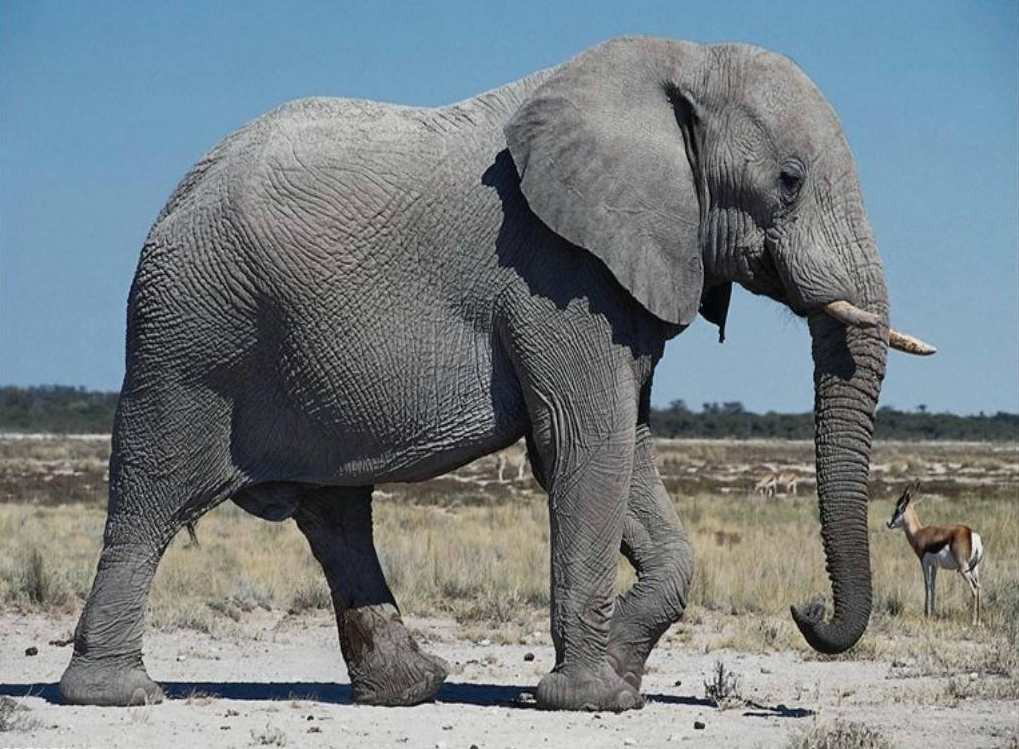 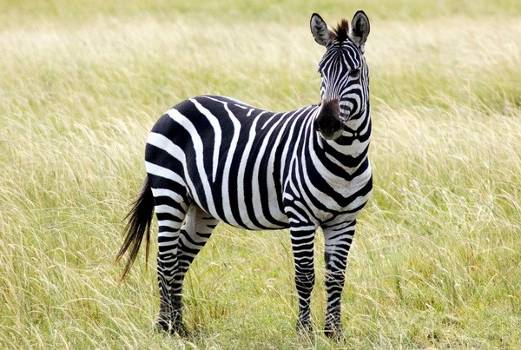 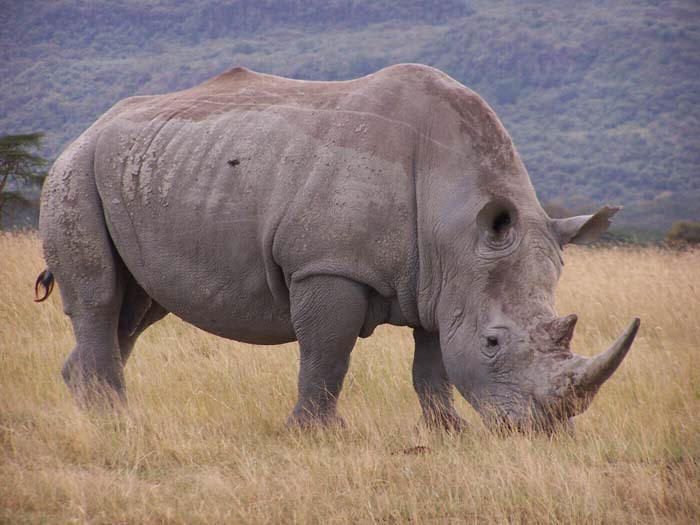 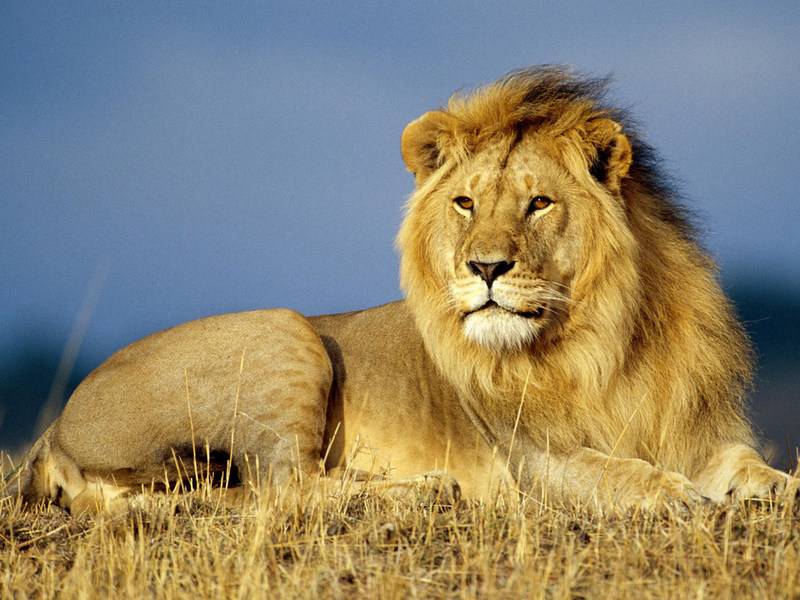 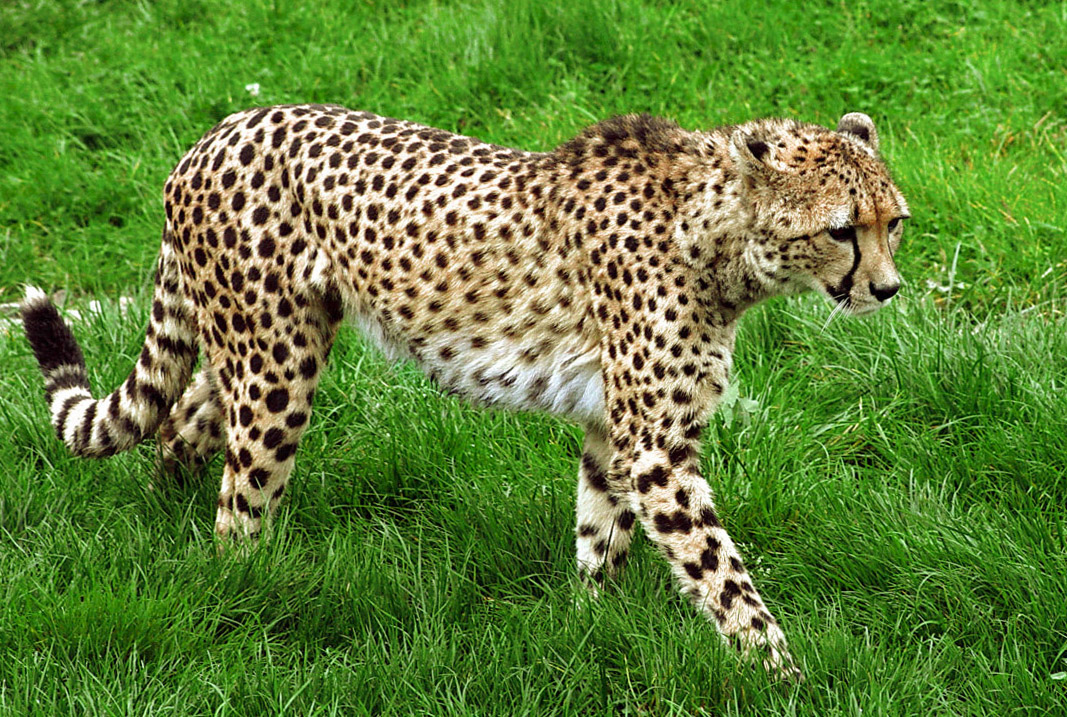 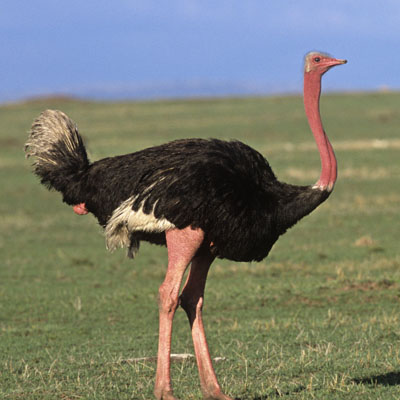 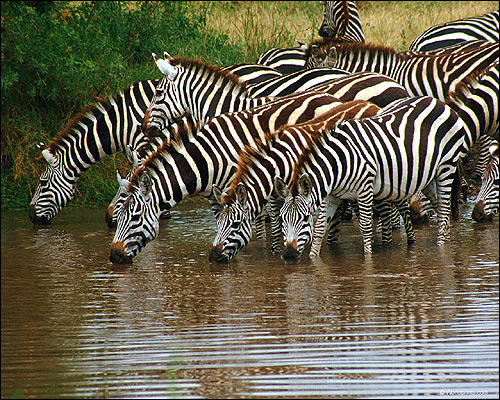